Analisis Pajanan
Pertemuan ke 6
1
Analisis Pemajanan
Mengukur atau menghitung intake/asupan dari agen risiko.
Perhitungan menggunakan persamaan atau rumus yang berbeda
Analisis Pemajanan
Data yang digunakan untuk melakukan perhitungan dapat berupa
Data primer
Data Sekunder
Asumsi berdasarkan pertimbangam
Nilai default yang tersedia
Analisis Pajanan
Perhitungan Intake non karsinogenik (INK)
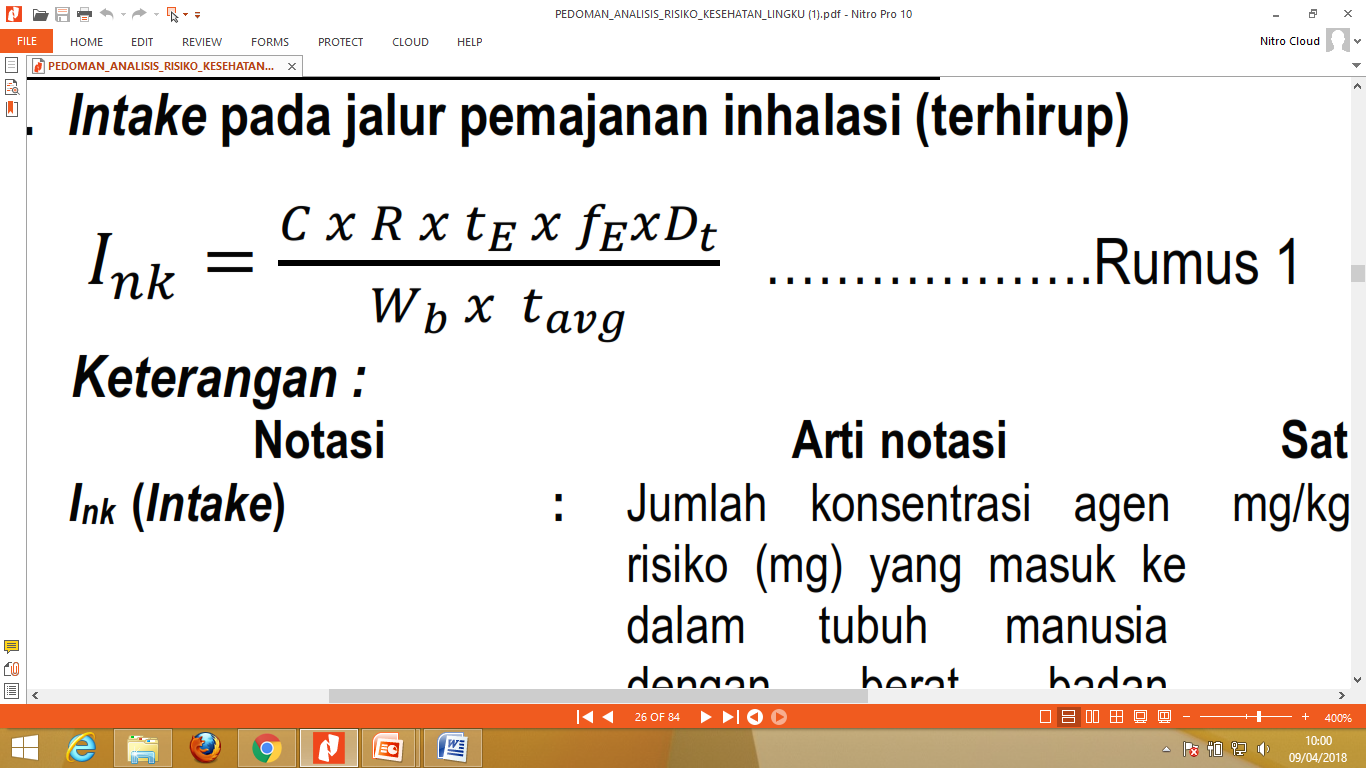 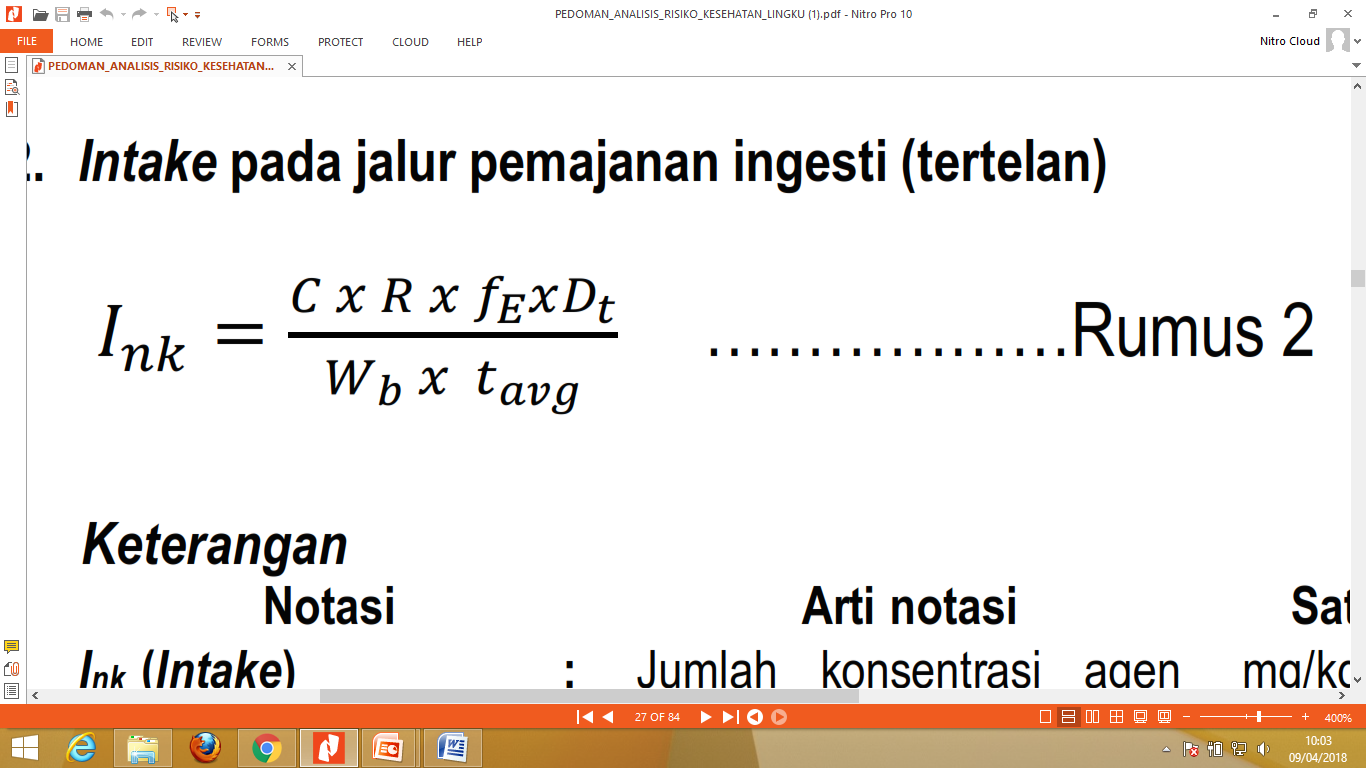 1 = Inhalasi
2 = Ingesti
4
Analisis Pajanan
Perhitungan Intake karsinogenik (IK)
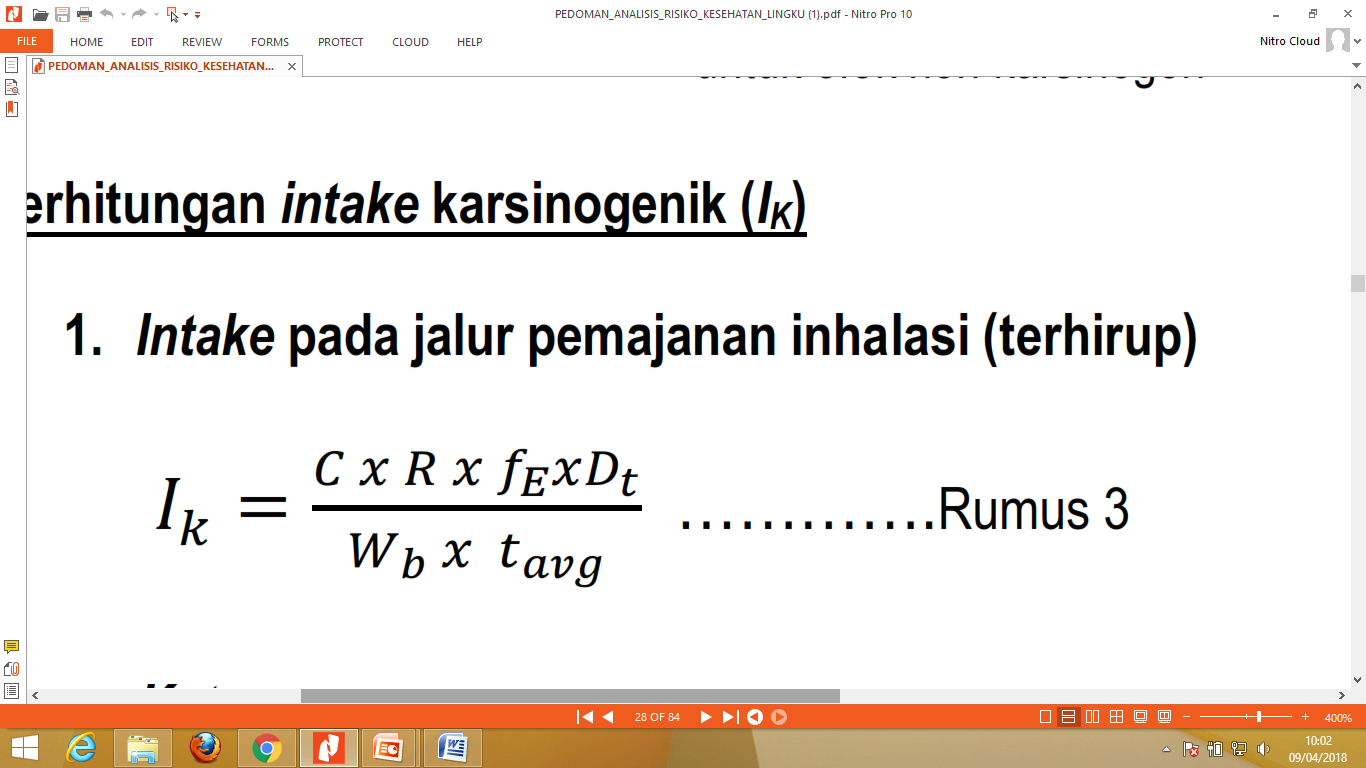 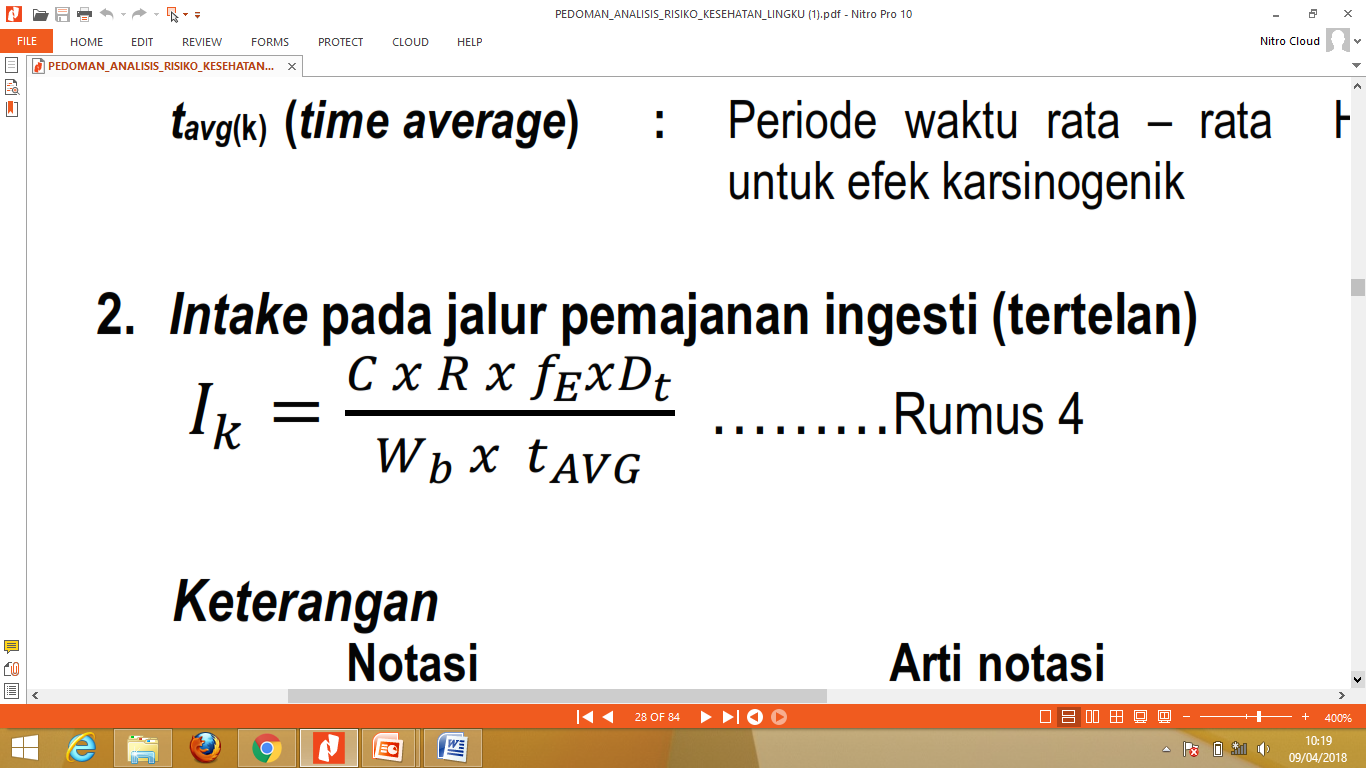 3 = Inhalasi
4 = Ingesti
5
Evaluasi Pajanan
Menelaah data lingkungan untuk mengetahui: 
Berapa besar kontaminasi terjadi pada suatu area
Di mana (dalam media lingkungan apa) kontaminan itu berada; dan 
Bagaimana penduduk kontak dengan kontaminan tersebut.
Data lingkungan mungkin:
telah tersedia dalam laporan-laporan monitoring dan evaluasi berkala
belum ada sehingga harus dikumpulkan langsung dari lapangan
Jika hasil evaluasi pemajanan menunjukkan bahwa penduduk telah atau mungkin akan kontak dengan kontaminan, apakah kontak tersebut berpotensi menimbulkan gangguan kesehatan?
Tingkat Kontaminasi: Screening Tool
Konsentrasi & tingkat kontaminasi (TK) mineral air geotermal Baturaden, Purwokerto, 7 Desember 2015
Potensi gangguan kesehatan dihitung dengan Estimasi Risiko;
Estimasi Risiko dihitung dari besar asupan harian kronik dan toksisitas kontaminan;
Besar asupan harian kronik dibedakan atas:
Chronic Daily Intake (CDI, nonkarsinogen)
Lifetime Average Daily Dose (LADD, karsinogen)
Perhitungan Asupan (CDI & LADD):
CDI  atau LADD = intake (asupan), jumlah risk agent yang 	diterima individu per berat badan per hari (mg/kg/hari)
C = 	konsentrasi risk agent, mg/M3 (udara), mg/L (air 	minum), mg/kg 	(makanan)
R =	laju (rate) asupan, 20 M3/hari (udara), 2 L/hari (air minum?)
tE = 	waktu pajanan harian, jam/hari
fE = 	frekuensi pajanan tahunan, hari/tahun
Dt = 	durasi pajanan, real time atau 30 tahun proyeksi
Wb = 	berat badan, kg
tavg = 	perioda waktu rata-rata, 30 tahun  365 hari/tahun (non 	karsinogen) atau 70 tahun  365 hari/tahun (karsinogen)
US-EPA Default Exposure Factors
Variabel Perhitungan Asupan
SelesaiThank You
13